Mathematics
Skills
Write expressions/equations to solve problems
All students will sit a summative assessment at the end of each term to track progress – scores will be given as grades using exam grade boundaries.
Throughout each term students will receive mini fluency quizzes once a fortnight to assess their knowledge and identify any gaps.
.
Skills
Solving problems algebraically
Year 11
.
Skills
Find the nth term and generate linear and quadratic sequences
Forming Equations
Year 10 mocks
Direct/Inverse proportion
Sequences
Skills
2D represent-ations of 3D shapes
Skills
Prove that shapes are similar or congruent
Skills
Completing and describing reflections, rotations, translations and enlargements
Skills
Perimeter and area of circles and sectors
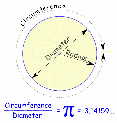 By the end of term 3 students should be able find the area and perimeter of circles including sectors, transform shapes, find the nth term for linear and quadratic sequences
Similarity
Transformations
Plans and Elevations
Surface Area and Volume
Circles
Skills
Draw and use probability trees
Skills
Calculate unknown angles with reasoning
.
Skills
Calculating volume and surface area of 3D shapes
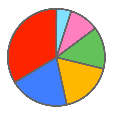 Sampling and Pie Charts
Probability
End of Term Assessment
Angles
Skills
Calculate missing sides and angles in right angled triangles
Skills
Calculating and using averages from lists and tables.  Scatter graphs, time series and frequency diagrams
Skills
Describe sampling methods and draw/interpret pie charts
Skills
Speed, density and pressure
By the end of term 2 students should be able to rearrange and use formulae, draw graphs from equations, calculate averages from grouped data and find unknown sides and angles in right angled triangles
Pythagoras and Trigonometry
Compound Measures
Real Life Graphs
Averages
Graphs
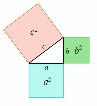 Skills
Rates of change eg distance time graphs
Skills
Plot and use linear and non linear graphs
.
Brackets and Equations
Indices and Standard Form
Formulae
End of Term Assessment
By the end of  term 1 students should be able to solve problems with fractions, decimals and percentages, identify error intervals, expand and factorise brackets, use bivariate data, solve HCF/LCM problems and calculate percentage change
Skills
Substitution, writing and rearranging
Skills
Simplifying, expanding brackets, solving equations inc inequalities
Skills
Index laws, convert numbers using standard form
Skills
Calculating percentages, increase, decrease, interest problems and reverse percentages
Ratio and Proportion
Percentages
Fractions
Skills
Writing and simplifying ratio, share in a ratio, direct proportion, inverse proportion and recipe problems
Skills
Working with fractions including using the four operations with mixed numbers
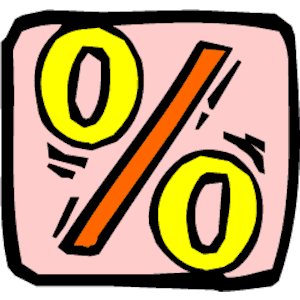 Rounding and Estimating
YEAR
Statistical Diagrams
10
Ratio Problems
HCF/LCM
Skills
Rounding, error intervals and estimating
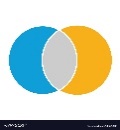 Skills
Best buys and exchange rates
Skills
Product of Primes, HCF/LCM
Skills
Two Way Tables, Frequency Trees and 
Venn Diagrams
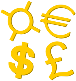 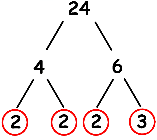 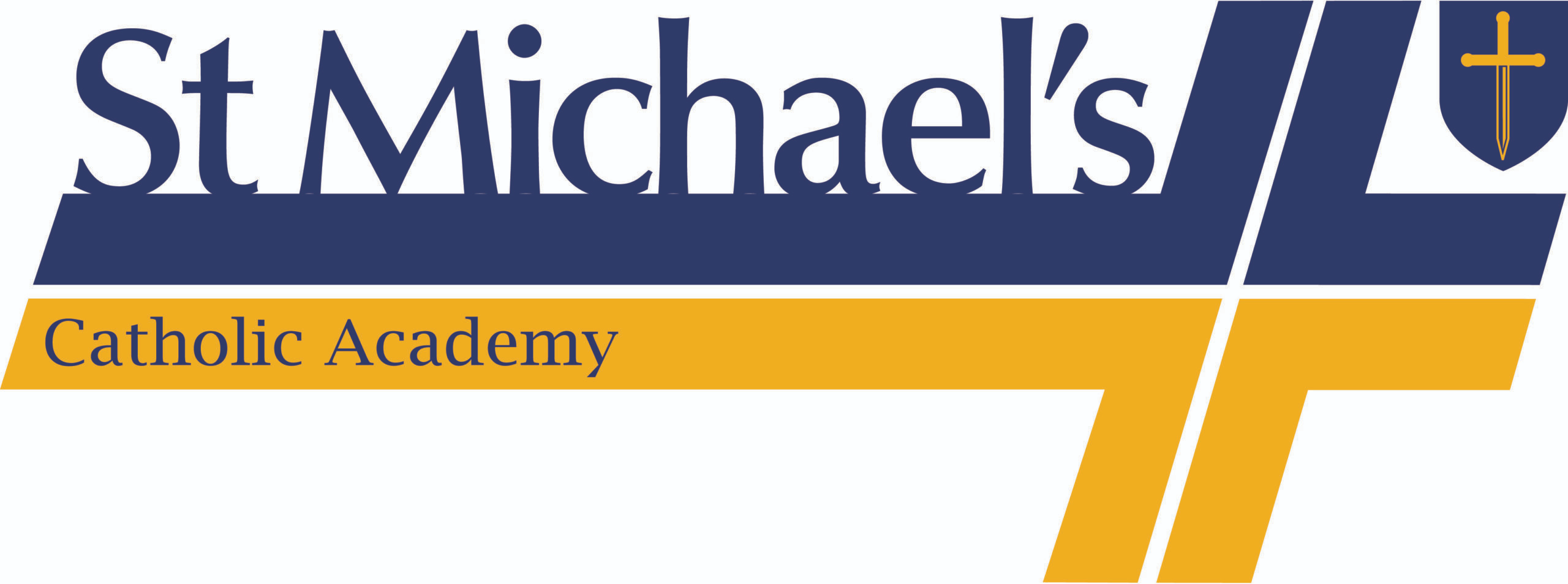